2019
TEMPLATE
COLOR
WATERLOO
template
It is a long established facts that a readers will be distracted by the readable content of a page when looking at its layout. The point of using Lorem Ipsum is that it has a more-or-less normal distribution of letters, as opposed to using 'Content here, content here', making it look like readable English. Many desktop publishing packages and web page editors now use Lorem Ipsum as their default model text and a search for 'lorem ipsum' will uncover many web sites still in their infancy. Various versions
evolved is over the sometimes by accident.
One of
The Best
Colorful
Templates
Concept
about
this
version
WATERLOO
template
OURCOMPANY
write here our great name
WATERLOO
template
we are distracted by the readables contents of a page when looking at its layout. The point of using Lorem Ipsum is that it has a more-or-less normal distribution of letters, as opposed to using 'Content here, content here', making it look like readable English. Many desktop publishing packages and web page editors now use Lorem Ipsum as their default model text and a search for  lorem ipsum will uncover many web sites still nice
describe
about
company
profile
WATERLOO
template
it’s Wonderful Presentation Templates
Long established is facts that a reader will be distracted by the last good’s readable sentences
      it’s Colorful Presentation Templates
The point of using Lorem Ipsum is that it has a more-or-less normal readables from distribution
      it’s Beautiful  Presentation Templates
Opposed isn’t to using content here content making it look like readable for english language
      it’s Amazing  Presentation Templates
Many desktop publishing packages and web page editor now use many lorem ipsum content
      it’s Awesome  Presentation Templates
Lorem Ipsum make is that it has a more-or-less normal distribution too copyright for us forever
company
WATERLOO
target and goals
template
name here
name here
name here
name here
company
subsidiary
distracted by the readables contents of a page when looking layout. The point of using Lorem Ipsum
that it’s
WATERLOO
office
template
keep in touch
 our social
Instagram
Whatsapp
Facebook
media
distracted by the readables contents of a page when looking layout. The point of using Lorem Ipsum
that it’s
WATERLOO
template
`
the professional
company
pocket
Jakarta, Indonesia
our contact
+62 22 2018 208
waterloo@concept.com
distracted by the readables contents of a page when looking layout. The point of using Lorem Ipsum
that it’s
www.waterloo-concept.id
home
info
about us
contact us
connect
 with our
website
editor
website
readables contents of a page when looking at its layout The point of using Lorem Ipsum is that it has a more or up-normal distribution
then many  publishing package and web page editors now visit our website page
enter
WATERLOO
template
main page
sign in
to your
pain was born and i give a complete
account
account the great of the truth
idea of denouncing pleasure
then many  publishing package and web page editors now visit our website page
explain how all this mistaken
username
password
sign in
forgot password? click here
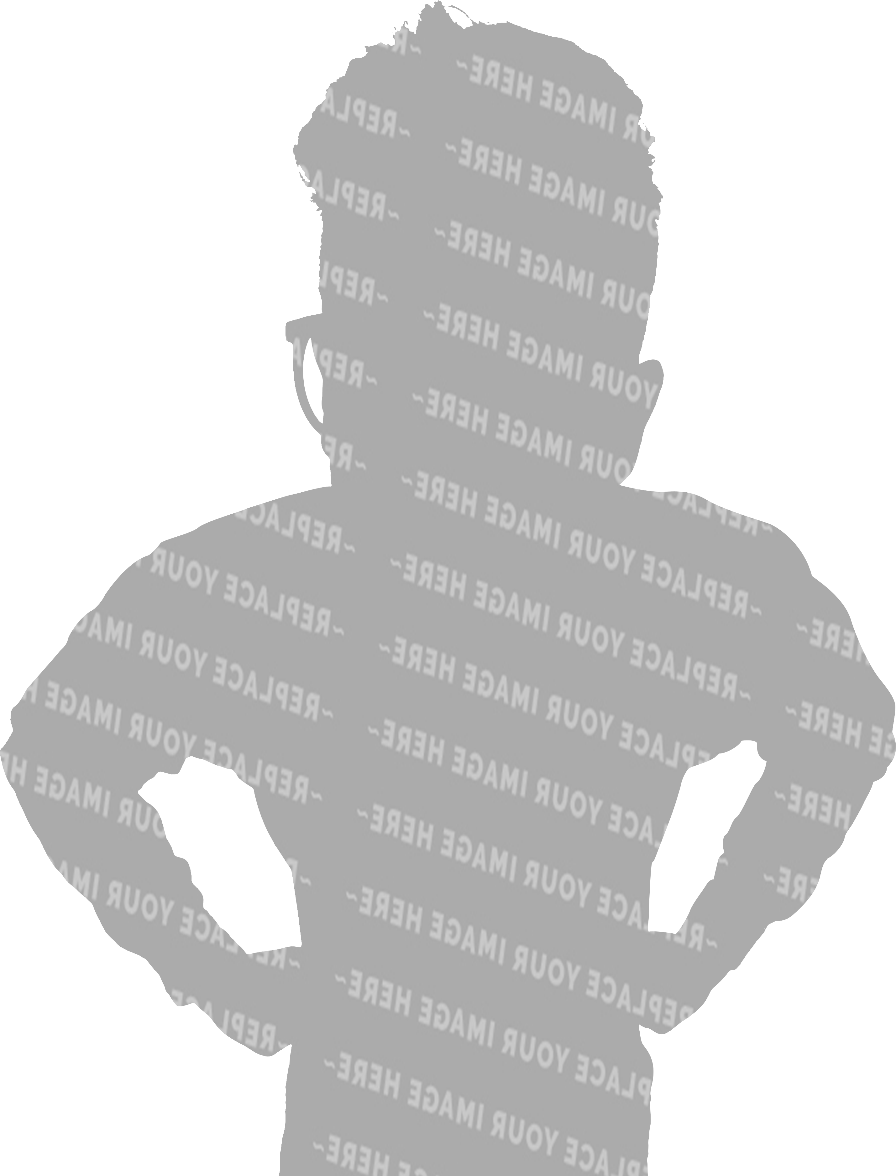 Charlie Austins
creative editor
closer
with our
17 Febuary 1989
Paris, France
editor
Sidney, Australia
+61 3 0057 8789
amanda@gmail.com
WATERLOO
template
`
our
creative
people
name here
name here
name here
name here
name here
name here
position
position
position
position
position
position
lorem ipsum as their default model text and a search for uncover many web sites still in their infancy
WATERLOO
template
Adam Donnington
professional editor
Photoshop
Ps
Illustrator
Ai
InDesign
Id
After Effect
Ae
Dimension
Dn
skills
of our
editor
life is what happens when you’re busy making other plans
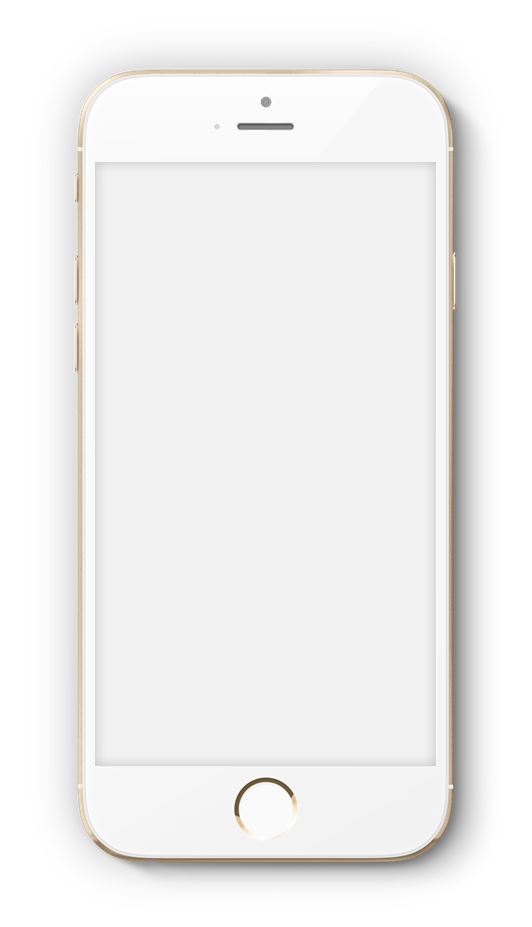 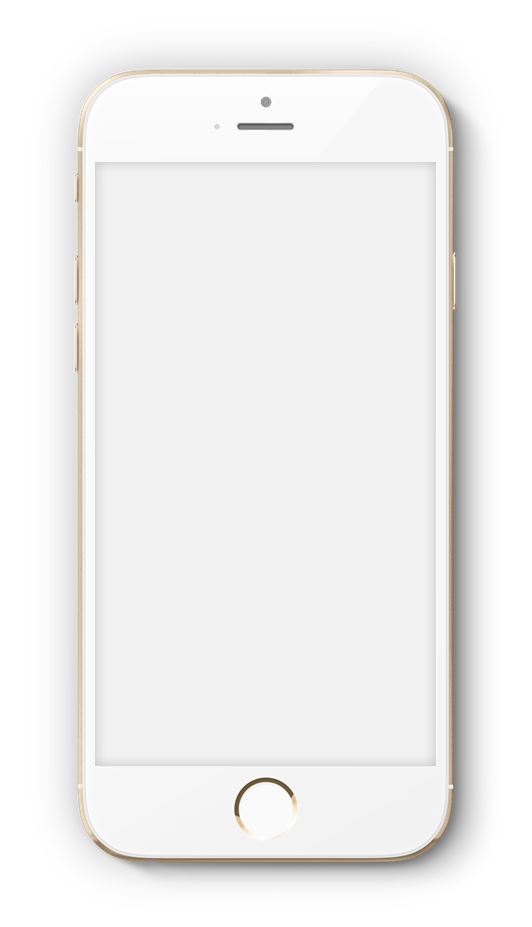 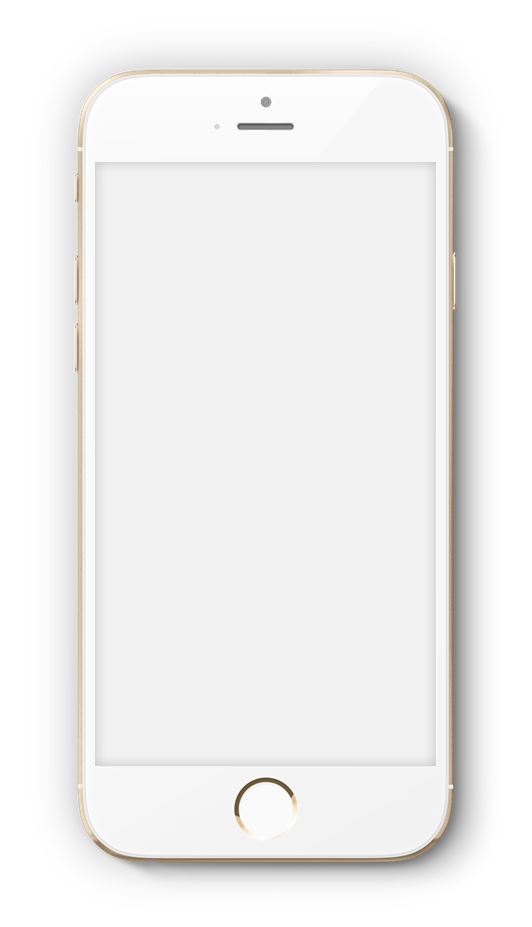 colorful
smartphone
mockup
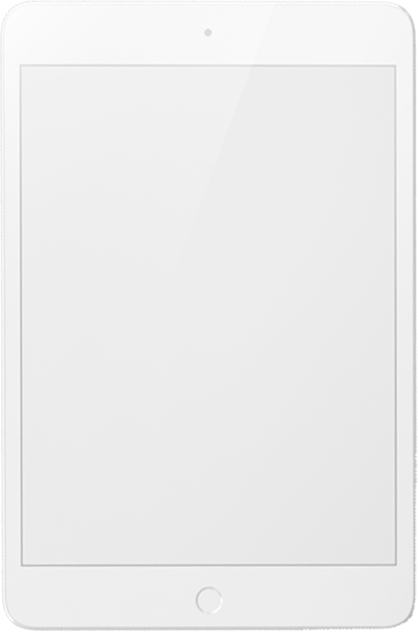 mockup
with tablet
holder
WATERLOO
template
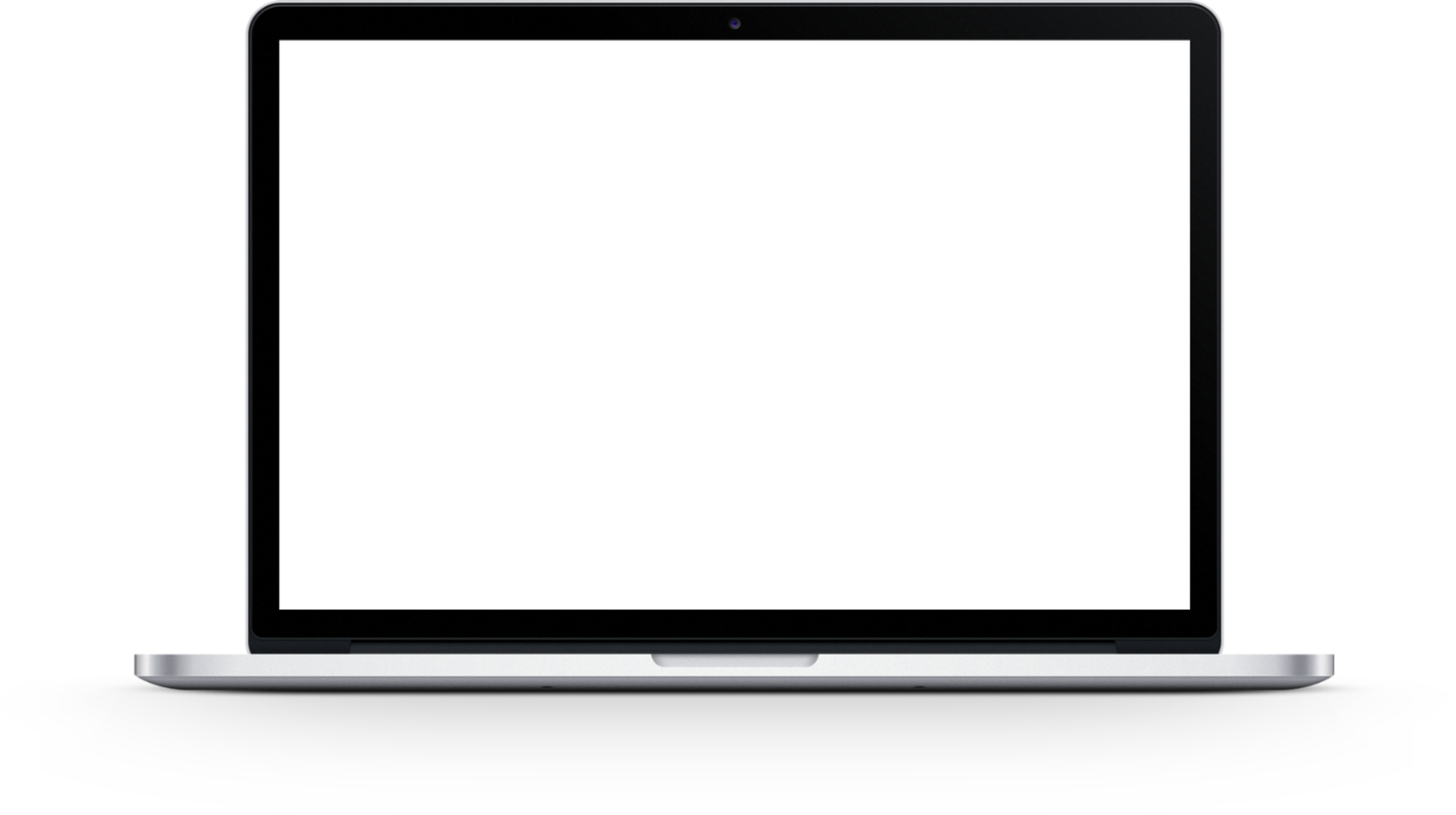 fantasy
Inside laptop
mockup
layout distracted by the readable layout contents of page when looking
the points of using waterloo
It  that has more less normal
distribution of letter as
opposed to use word
content here making
look like real English
any desktop publishing
package to web page editor
now use lorem ipsum as their
default models text and search
for  lorem ipsum will many web.
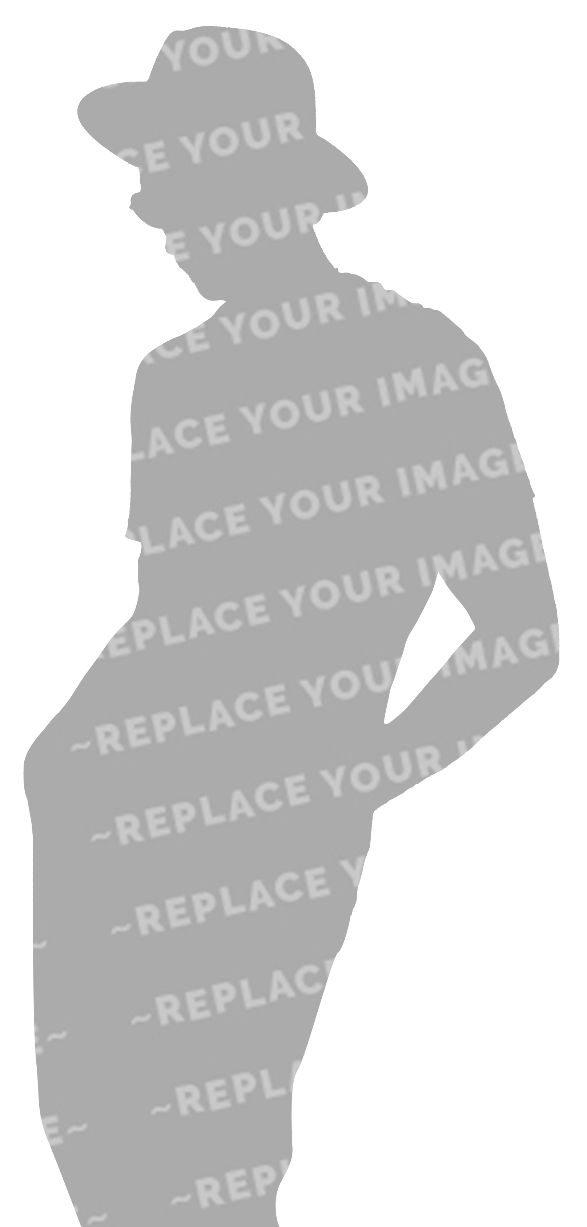 colorful
image
WATERLOO
layout
template
Hybrid
32 Bit
Color Mode
Basic
16 Bit
Color Mode
But I must explain to you how all this mistaken idea.
But I must explain to you how all this mistaken idea.
$79,99
$59,99
save 20%
save 5%
PAGE
BREAK
SESSION
WATERLOO
template
`
map infographics
content infographics
steps infographics
sections
planning
about 2 slides
about 2 slides
single slide
finaly there are the form variations will be inside the passage of layouting Lorem Ipsum words but in the majority’s have suffered item in some unqiue form
finaly there are the form variations will be inside the passage of layouting Lorem Ipsum words but in the majority’s have suffered item in some unqiue form
finaly there are the form variations will be inside the passage of layouting Lorem Ipsum words but in the majority’s have suffered item in some unqiue form
infographics
WATERLOO
template
`
infographics
contents
30%
70%
Lorem Ipsum is simply dummy text for
Lorem Ipsum is simply dummy text for example lorem ipsum dolor sit amet
70%
Lorem Ipsum is simply dummy text for
WATERLOO
template
`
february
february
february
12
15
17
Add title here
Add title here
Add title here
save
the date
Sed ut perspiciatis unde omnis iste inventore veritatis.
Sed ut perspiciatis unde omnis iste inventore veritatis.
Sed ut perspiciatis unde omnis iste inventore veritatis.
infographics
WATERLOO
distracted by the readable more content of a page when looking layout the point of using Lorem Ipsum
template
`
distracted by the readables contents
page when looking at its layout the point of using Lorem Ipsum is that it has a more
distracted by the readables contents
page when looking at its layout the point of using Lorem Ipsum is that it has a more
step
step
step
02
03
01
creative
steps
distracted by the readables contents
page when looking at its layout the point of using Lorem Ipsum is that it has a more
infographics
WATERLOO
template
`
03
02
insert title here
Suitable for all category, Lorem Ipsum is not simply random text. bring together
insert title here
Suitable for all category, Lorem Ipsum is not simply random text. bring together
01
infographics
WATERLOO
gears
template
`
your title is as a more and less normal to distribution of letter
85%
your title is as a more and less normal to distribution of letter
39%
your title is as a more and less normal to distribution of letter
67%
colorcycle
infographics
WATERLOO
template
`
Instagram is as a more and less normal to distribution of letter
85%
Whatsapp is as a more and less normal to distribution of letter
39%
Facebook is as a more and less normal to distribution of letter
67%
social impact
infographics
WATERLOO
template
`
infographics
map area
color  area is as a more and less normal to distribution of letter
color area is as a more and less normal to distribution of letter
color areais as a more and less normal to distribution of letter
WATERLOO
template
`
“injected humour or randomised words is variations of passages of Lorem Ipsum available but the majority have suffered alteration in some form by injected humour”
final data
conclusion
WATERLOO
template
THANK’S
CONTACT US
WATERLOO
template